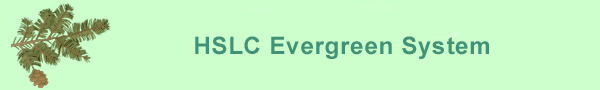 Evergreen Staff Training:Online and Just in Time!
Presented for
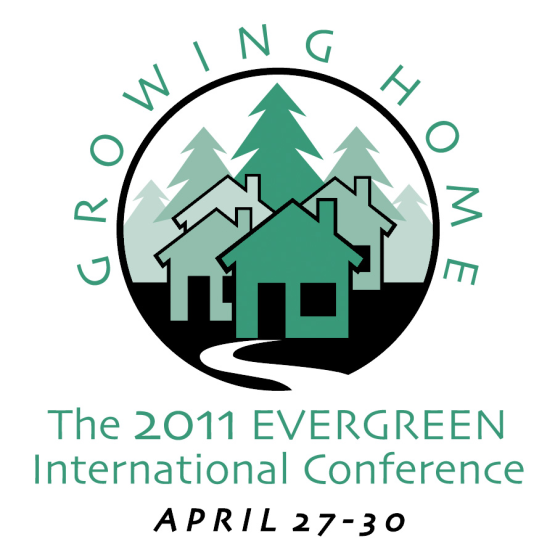 HSLC
HSLC is a not-for-profit organization founded to promote information sharing among its members.
Founded in 1988
Based in Philadelphia, PA
Provides several cooperative services
Evergreen International Conference 2011
HSLC Services
Shared ILS 
Access PA
Statewide union catalog includes the holdings of 3,000 libraries of all types 
Uses Innovative Interfaces INN-Reach system 
Uses the VDX ILL management system
Ask Here PA
24/7 live chat reference service offered free to all residents of Pennsylvania
Uses OCLC QuestionPoint system
Evergreen International Conference 2011
HSLC Services
Power Library
a service of Pennsylvania’s public libraries, school libraries and the State Library providing access to thousands of full text periodical articles, newspapers, a major encyclopedia, plus photographs, pictures, charts, maps, and reference materials for people of all ages.
Access PA Digital Repository
a statewide digitization service on behalf of the Office of Commonwealth Libraries using the CONTENTdm software product licensed through OCLC and permitting the storage and retrieval of digitized collections created by libraries and other entities located throughout Pennsylvania.
Evergreen International Conference 2011
HSLC Shared ILS
Current shared ILS includes:
Public libraries
School libraries
Academic libraries
Special libraries
III Millennium ILS
Evergreen International Conference 2011
Millennium to Evergreen: Why?
Pennsylvania Office of Commonwealth Libraries
Formation of Statewide ILS Task Force
Move toward statewide ILS and delivery system for Pennsylvania public libraries
Decision to end support of multi-type library ILS
HSLC
Proposed move to open-source ILS
Approved by HSLC board February 2010
Evergreen International Conference 2011
HSLC Evergreen System
Developed in close coordination with Statewide ILS Task Force
Phases:
40+ public libraries migrating from current HSLC ILS to Evergreen beginning in 2011
A separate system for school libraries from the current HSLC ILS
Libraries from non-HSLC ILS that have expressed interest in joining
Evergreen International Conference 2011
Change is good….
New ILS – Evergreen!
New policies
Shared bibliographic records
Shared cataloging standards
Shared circulation policies
New training model
Old: live, on-site
New: Online
Evergreen International Conference 2011
Old Training Model
Labor intensive and time consuming for HSLC and library staff
Separate, specialized training due to:
Different circulation policies
Different WebPAC options
Proximity: Pennsylvania is 45, 308 square miles: 307 miles east-to-west and 169 miles north-to-south
Expensive
Too much information too soon
Evergreen International Conference 2011
Old Training Model: Time
Labor intensive and time consuming
2 day initial consultation: circulation parameters, WebPAC and other options
2 days basic circulation and cataloging training
2 days advanced circ and cataloging training
2 days acquisitions and serials setup (if needed)
2 days acquisitions and serials training (if needed)
Plus time allowances for vendor setup
Evergreen International Conference 2011
Old Training Model: Cost
No cost to libraries, but…
Expensive for HSLC
Staff travel expenses
Mileage or car rental/gas or airfare plus ground transportation
Hotels
Meals
Tolls
Evergreen International Conference 2011
Old Training Model: Information
Too much information too soon
Often 3-6 months  from beginning of installation and implementation to go-live
Due to expense, no live, on-site follow-up training
HelpDesk or phone only
By the time statistics were needed, library staff forgot all training in that area
Evergreen International Conference 2011
New Training Model
Online
Live, virtual training courses
Self-paced courses
Can train multiple libraries together
Is cost-effective
Is just in time
Within 1-2 months prior to go-live date
Online, self-paced refresher courses
Live, virtual courses may be repeated as needed
Evergreen International Conference 2011
New Training Model: Time
Can easily train multiple libraries together
Geographic proximity not important
Shared bibliographic database
Shared cataloging and circulation policies
No travel time for HSLC staff
No all-day sessions for library staff
Evergreen International Conference 2011
New Training Model: Cost
Cost-effective
Still no cost to libraries
HSLC:
No staff travel expenses
Travel money can be re-allocated
One-time software purchases
Minimal cost for upgrades
Evergreen International Conference 2011
New Training Model: Information
Just in time!
Designed in accordance with best practices
Eliminate long, 2-day sessions
Provide shorter, task-specific sessions
No need to “squeeze things in while we’re there”
Evergreen International Conference 2011
New Training Model: Information
More flexibility for delivery
Self-paced introductory courses
Articulate via WebJunction
Live, virtual training for major functions
Elluminate
Self-paced “refresher” courses
Articulate via WebJunction
Can provide live, virtual one-on-one follow-up
Elluminate 3-person “room”
Evergreen International Conference 2011
Evergreen Training Survey
Asked individuals at 25 Evergreen (or soon-to-be) libraries/systems about:
Training methods (live,  or online)
Timing 
Evaluation of method
Software used for online training
Evergreen International Conference 2011
Training Philosophy and Best Practices
Current research and how it informs our training

U.S. Department of Education, Office of Planning, Evaluation, and Policy Development conducted a systematic search of the research literature from 1996 through July 2008 identifying more than 1000 empirical studies of online learning (defined as learning that takes place partially or entirely over the Internet).4
Evergreen International Conference 2011
Training Philosophy and Best Practices
The meta-analysis of 51 study effects, 44 of which were drawn from research with older learners, found that: 
Students who took all or part of their class online performed better, on average, than those taking the same course through traditional face-to-face instruction.
Most of the variations in the way in which different studies implemented online learning did not affect student learning outcomes significantly.
Blended and purely online learning conditions implemented within a single study generally result in similar student learning outcomes
Elements such as video or online quizzes do not appear to influence the amount that students learn in online classes.
Online learning can be enhanced by giving learners control of their interactions with media and prompting learner reflection
Evergreen International Conference 2011
Training Philosophy and Best Practices
The studies in this meta-analysis did not demonstrate that online learning is superior as a medium, but rather that:
the online and classroom conditions differed in terms of time spent, curriculum, and pedagogy
combination of elements in the treatment conditions (which was likely to have included additional learning time and materials as well as additional opportunities for collaboration) produced the observed learning advantages 
redesigning instruction to incorporate additional learning opportunities online provided better learning outcomes
Evergreen International Conference 2011
Training Philosophy and Best Practices
Excellent e-learning practices share foundations with best classroom-based teaching/learning3:
good planning and follow-up
support and involvement from organizational leaders
good resources (accessible and easy to use by learners and providers)
engaged instructors and learners
variety of delivery methods (need to engage all learning styles)
Evergreen International Conference 2011
Training Philosophy and Best Practices
Performance based training models
Several performance-based models exist to guide effective student-focused instruction and to provide a rough guideline for implementation and reflection. 
Most are some variation of the ADDIE model consisting of five phases: Analysis, Design, Development, Implementation, and Evaluation. 
This is a dynamic rather than a static process:
Evergreen International Conference 2011
Training Philosophy and Best Practices
http://www.addiesolutions.com/addie.htm
Evergreen International Conference 2011
Training Philosophy and Best Practices
WIDS (Worldwide Instructional Design System) Model1 
requires teachers to provide learners with precise information about performance expectations at the beginning of a learning experience. 
As a result, learners set out with a clear vision of the requirements for successful completion.
Evergreen International Conference 2011
Training Philosophy and Best Practices
Teacher/Trainer establishes What (learning goals); When (criteria for determining best timing); and How (learning activities)
Learner moves from the outside in, beginning with the "how" and aiming for the "what" like a target
Evergreen International Conference 2011
Training Philosophy and Best Practices
USER instructional design method: a mental or procedural approach to planning 2
Evergreen International Conference 2011
Training Philosophy and Best Practices
Trainer-teacher-learners conducting research and documenting results also cite importance of3:
sufficient time for learners to absorb lessons
creating and sustaining a community of learners (collaboration)
effective assessment and evaluation systems that provide likelihood of improvement at earliest possible moment in learning process.
Evergreen International Conference 2011
Training Philosophy and Best Practices
Effective e-learning is collaborative and occurs through a variety of formal and informal means3. 
one-time sessions
lesson series
coaching and mentoring
immediate sharing of information among colleagues-in person or online
Evergreen International Conference 2011
Training Philosophy and Best Practices
“A successful e-learning program corresponds with...a real need. It’s not training just for the sake of training. A successful program provides people with knowledge, skills, or a few golden nuggets that can actually be used sooner rather than later.” 3
Jay Turner, Gwinnett County Public Library, GA
Evergreen International Conference 2011
HSLC Evergreen Training Program
Development
Move to a shared bibliographic record database
Move to shared loan rules
Establishment of policies and standards to which all consortium members agree
Creation of a permissions matrix from which the training sequence was developed
Evergreen International Conference 2011
HSLC Evergreen Training Program
Documents
Code of Ethics
Cataloging Policy
Circulation Policy
Patron Record Policy

http://www.accesspa.state.pa.us/
Information for Libraries | Evergreen System | Documents
Evergreen International Conference 2011
HSLC Evergreen Training Program
Permissions Matrix
Grouped by function:
Circulation/Bookings
Cataloging
Serials
Acquisitions
Local Administration
Evergreen International Conference 2011
HSLC Evergreen Training Program
Permissions Groups
2-3 levels in each group
Some basic permissions are granted to each level
Directors assign staff members to groups during the library profile process prior to migration
Staff may be assigned to more than one group based upon job duties
Evergreen International Conference 2011
HSLC Evergreen Training Program
Training sequence:
2 introductory self-paced courses
Core courses are live, online 
Assessment
Refresher courses
Follow-up
Live, on-site by request (fee based)
Evergreen International Conference 2011
HSLC Evergreen Training Program
Introductory Courses
Online, self-paced
Required for all staff
Prerequisites for all other courses
Offered using Articulate via WebJunction

Preparing for Evergreen: Evergreen Basics
Preparing for Evergreen: VuFind Basics
Evergreen International Conference 2011
HSLC Evergreen Training Program
Core Courses
Correspond to permission group levels
Group courses must be taken in order
Permissions granted after successful completion
Offered as live, virtual courses using Elluminate
Discussion, review of prior courses
Demonstration
Exercises
Review / Q&A
Evergreen International Conference 2011
HSLC Evergreen Training Program
Core Courses: Circulation Group

Circ I (Circulation Clerk)
Circ II (Circulation Staff)
Circ III (Circulation Supervisor)
Successful completion of the Reports course is also required before permissions upgraded
Evergreen International Conference 2011
HSLC Evergreen Training Program
Core Courses: Cataloging Group

Cat I (Copy Cataloger)
Cat II (Certified Cataloger)
Successful completion of the Reports course is also required before permissions upgraded
Evergreen International Conference 2011
HSLC Evergreen Training Program
Core Courses: Serials Group

Serials I (Clerk/Staff permission level)
Serials II (Supervisor permission level)
Successful completion of the Reports course is also required before permissions upgraded
Evergreen International Conference 2011
HSLC Evergreen Training Program
Core Courses: Acquisitions Group

Acq I (Clerk permission level)
Acq II (Staff permission level)
Acq III (Supervisor permission level)
Successful completion of the Reports course is also required before permissions upgraded
Evergreen International Conference 2011
HSLC Evergreen Training Program
Core Courses: Local Administration

Local Administration
Reports
Evergreen International Conference 2011
HSLC Evergreen Training Program
Assessment
Self-paced courses will include quizzes to move forward and complete
Course evaluations will be required for all courses for successful completion
Evaluation of content
Evaluation of delivery method
Current Articulate/WebJunction ILL courses
Library staff indicate preference for accessing the course at their convenience and completing the course at their own pace
Evergreen International Conference 2011
HSLC Evergreen Training Program
Refresher Courses

Self-paced, online
Task-specific
May be repeated as needed
Live, online/virtual 
Any course may be repeated as needed
Evergreen International Conference 2011
HSLC Evergreen Training Program
Follow-up to Training
HelpDesk
Online ticket system for general questions
Telephone
For immediate, time-sensitive questions
Live, online courses can be re-taken 
Self-paced refresher courses
Live, online assistance via Elluminate can be provided on request of participant or trainer
Evergreen International Conference 2011
HSLC Evergreen Training Program
Sustaining a Community of Learners
Quick response to questions and problems
Listservs for consortium discussion
Regional meetings 
HSLC Evergreen News
Communication, communication, communication!
Evergreen International Conference 2011
HSLC Evergreen Training Program
Evergreen International Conference 2011
Evergreen Training Survey Results
Summary
10 (out of 25) responses received
Responses from single library to large systems
All provide at least some live, in-person training
3 provide only live, in-person training
Evergreen International Conference 2011
Evergreen Training Survey Results
Training Methods Used
Live, in-person
Length ranges from 2-4 hours
1 system does day-long, 6 hour training broken out into 1.5 hour segments
3 systems provide only live training
6 also provide live, online/virtual training
Length ranges from 30 minutes to 3 hours
1 also provides online, self-paced courses
4 also provide online videos
Evergreen International Conference 2011
Evergreen Training Survey Results
Evergreen International Conference 2011
Evergreen Training Survey Results
Live Training Location
8 train at the individual library site
One provides only live, on-site training
2 train only at regional or central sites
One offered only central training by Equinox
7 train at regional sites for >1 library at a time
7 train at central sites for >1 library at a time
Evergreen International Conference 2011
Evergreen Training Survey Results
Evergreen International Conference 2011
Evergreen Training Survey Results
Training Evaluations

5 of the systems ask participants to evaluate the training

All receive positive responses on the training

50% do not ask participants to evaluate the training, either the content or the delivery method
Evergreen International Conference 2011
Evergreen Training Survey Results
Training Schedule
8 systems train within the month previous to the go-live date 
2 only train earlier for Train-the-Trainer
Some also provide earlier training, up to 5 months before going live
Type of training differs, e.g., cataloging before circ
8 provide Train-the-Trainer sessions
6 offer refresher training
Evergreen International Conference 2011
Evergreen Training Survey Results
Evergreen International Conference 2011
Online Training Applications
Web Conferencing
GoToMeeting / GoToWebinar / GoToTraining
 http://www.gotomeeting.com/	

Elluminate
http://www.elluminate.com/
 
Wimba
http://www.wimba.com/
 
Blackboard Collaborate: “Wimba and Elluminate are now one”
http://www.blackboard.com/Platforms/Collaborate/Overview.aspx
 
WebEx
http://www.webex.com/
Evergreen International Conference 2011
Online Training Applications
E-Courseware
Articulate
http://www.articulate.com/ 
 
Adobe Captivate
http://www.adobe.com/products/captivate/
Evergreen International Conference 2011
Online Training Applications
Screen recorder/Video tutorials
Camtasia 
www.techsmith.com/camtasia/   
Studio: Screen recorder/ videos
Relay: Lecture capture
Jing: Screen capture/short videos (free)
 
RecordMyDesktop (free)
http://recordmydesktop.sourceforge.net/
 
Wink (free)
http://www.debugmode.com/wink/
Evergreen International Conference 2011
Works Cited
1. About the WIDS model. (2011). Worldwide Instructional Design System.  	Retrieved from http://www.wids.org/‌Home/‌AboutUs/‌AbouttheWIDSModel.aspx

2. Booth, C. (2011). Reflective teaching, effective learning. Chicago: American 	Library Association.

3. Signorelli, P. (2011, Winter). E-Learning: the product of a risk is a lesson 	[Special section]. American Libraries, 22-29. Retrieved from 	http://americanlibrariesmagazine.org/‌archives/‌issue/‌winter-2011-digital-supplement-0

4. U.S. Department of Education, Office of Planning, Evaluation, and Policy 	Development. (2009).  Evaluation of Evidence-Based Practices in 	Online Learning: A Meta-Analysis and Review of Online Learning 	Studies. Retrieved from
	http://www2.ed.gov/‌rschstat/‌eval/‌tech/‌evidence-based-practices/‌finalreport.pdf
Evergreen International Conference 2011
Thank you!
Deborah Hensler
	HSLC ILS Trainer
	hensler@hslc.org

Martha Payne
	HSLC ILS User Support Specialist
	payne@hslc.org
Evergreen International Conference 2011